Universidade Aberta do SUSUniversidade Federal de PelotasDepartamento de Medicina SocialCurso de Especialização em Saúde da Família Modalidade à DistânciaTurma 05
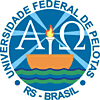 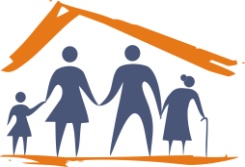 Melhoria da atenção a saúde dos usuários com HAS e/ou DM na UBS da Vila Nova no município de Itaqui/RS.
 
  Martin llanes Oliveira
Orientadora: Maria Emilia Nunes Bueno
INTRODUÇÃO
As doenças cardiovasculares representam a principal causa de morte na população em geral e são responsáveis por um elevado número de anos potenciais de vida perdidos ajustados para incapacidade. Essas doenças possuem inúmeros fatores de risco, dentre os quais se destaca a hipertensão arterial sistêmica e diabetes mellitus. Há alta taxa de obesidade, alta ingestão de sódio na dieta, a maioria das pessoas não realizam atividade física, fazem ingestão inadequada de frutas, prevalece a ingestão de bebidas alcoólicas em excesso. 

(BRASIL, 2002)
INTRODUÇÃO
O município: Itaqui/RS

Itaqui é um município brasileiro do estado do Rio Grande do Sul, localizado às margens do rio Uruguai, na fronteira com as cidades de Alegrete, Maçambara, Manoel Viana, São Borja , Uruguaiana , La Cruz e Alvear – Argentina;
Conta com uma população total de 38.159 habitantes, com uma densidade populacional de 11 hab./km2;
Economia : Agricultura, pecuária.
Possui um total de 10 Unidades Básicas de Saúde urbanas. Também conta com um hospital central, um laboratório municipal e conta apenas com algumas especialidades básicas, tais como cirurgia, obstetrícia e ginecologia, nefrologia, anestesia e clínica geral. Existem outras especialidades privadas como oftalmologia, psiquiatria, dermatologia, as quais a maioria dos usuários não tem acesso.
INTRODUÇÃO
UBS da Vila Nova
 População total: 3980 pessoas.
A população cadastrada com Hipertensão arterial sistêmica é de 340 usuários e com diabetes mellitus são 162 usuários. 
Equipe:
	duas enfermeiras
	três agentes comunitários de saúde – ACS 
	um médico 
	um dentista e uma assistente de dentista
	três secretárias que conhecem a totalidade da população adscrita
A unidade está localizada no lado leste da cidade.
INTRODUÇÃO
UBS da Vila Nova
Estrutura Física: 
	um salão de recepções pequeno,
 	dois consultórios médicos,
	uma sala de vacinação,
 	uma sala de curativos e uma sala de esterilização,
	dois banheiros, um para os usuários, e outro para os funcionários. 
Está faltando sala disponível para reuniões e atividades coletivas. A coleta de lixo é feita pela auxiliar de limpeza e armazenado num pequeno depósito, o qual é recolhido a cada dois dias pela prefeitura municipal.
OBJETIVOS
Objetivo Geral
Melhorar a atenção à saúde de hipertensos e diabéticos na Unidade Básica de Saúde da Vila Nova no município de Itaqui/RS

Objetivos Específicos
1. Ampliar a cobertura a hipertensos e/ou diabéticos;
2. Melhorar a qualidade da atenção a hipertensos e/ou diabéticos;
 3. Melhorar a adesão de hipertensos e/ou diabéticos ao programa;
 4. Melhorar o registro das informações;
 5. Mapear hipertensos e diabéticos de risco para doença cardiovascular;
 6. Promover a saúde de hipertensos e diabéticos.
Metodologia
Em termos de organização e gestão do serviço:
Cadastro dos usuários portadores de HAS e DM;
Registro dos usuários portadores de HAS e DM cadastrados no programa;
Ficha-espelho;
Planilha de coleta de dados.
Em termos de  Engajamento público:
    Todo o processo de informação, orientação e esclarecimento foi realizado através de palestras educativas com a população, com periodicidade quinzenal pelo médico e equipe de saúde.
Metodologia
Em termos de Qualificação da prática clínica:
Capacitação da equipe;
 Protocolo do Ministério da Saúde;
 Busca ativa.
Em termos de monitoramento e avaliação:
	Ficha espelho;
	Prontuário;
	Planilha coleta de dados.
Capacitação da Equipe
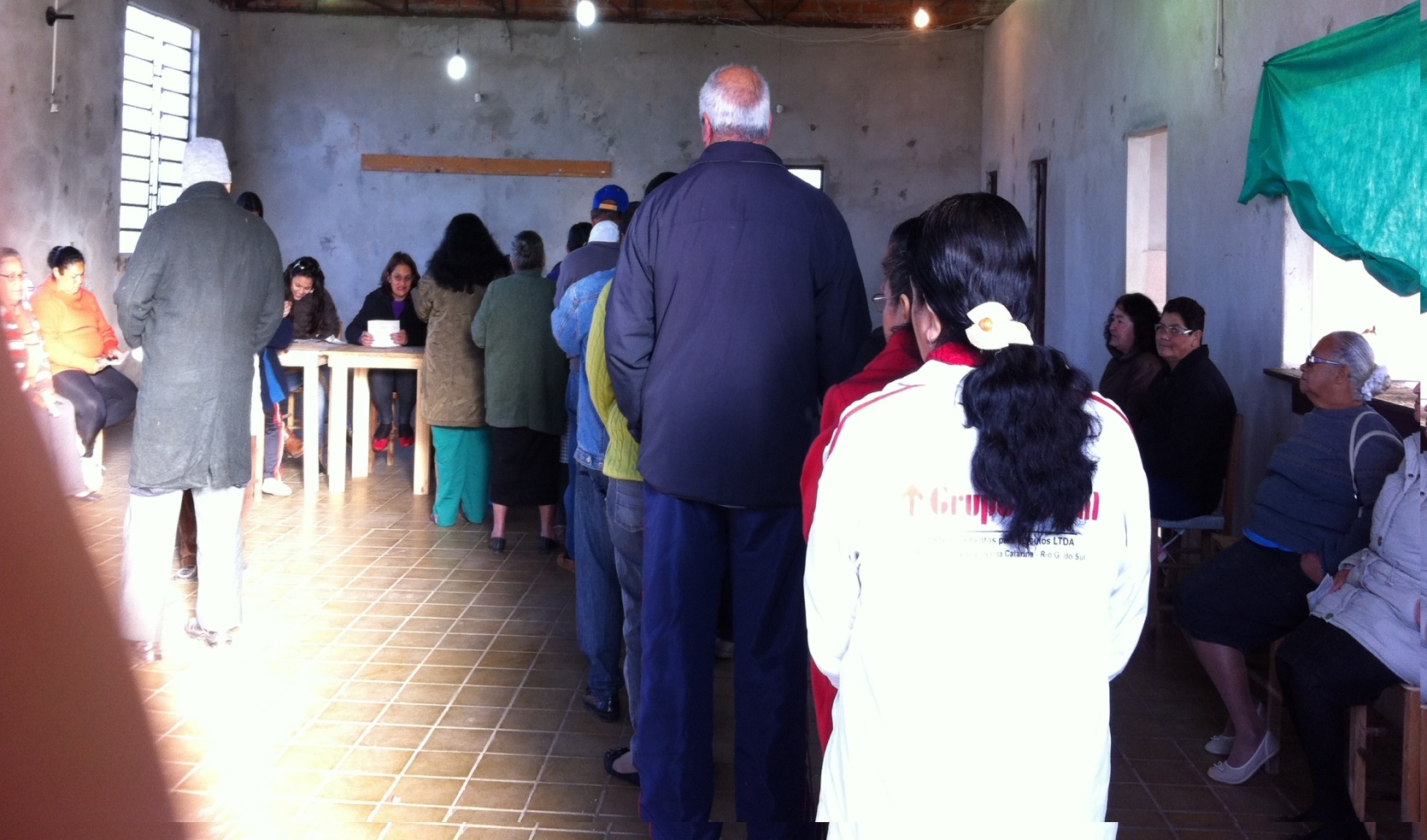 Educação em Saúde
RESULTADOS
META 1: Cadastrar 90% dos hipertensos da área de abrangência no Programa de Atenção à Hipertensão Arterial e à Diabetes Mellitus da unidade de saúde
Cobertura do programa de atenção ao hipertenso na unidade de saúde
Mês 1: n= 81
Mês 2: n=197
Mês 3: n=294
Mês 4: n=381
Meta 2: Cadastrar 90% dos diabéticos da área de abrangência no Programa de Atenção à Hipertensão Arterial e à Diabetes Mellitus da unidade de saúde
Cobertura do programa de atenção ao diabético na unidade de saúde
Mês 1: n= 40
Mês 2: n=85
Mês 3: n= 120
Mês 4: n= 140
Meta 3: Realizar exame clínico apropriado em 100% dos hipertensos;
Meta 4: Realizar exame clínico apropriado em 100% dos diabéticos;
Proporção de hipertensos com o exame clínico em dia de acordo com o protocolo
Proporção de diabéticos com o exame clínico em dia de acordo com o protocolo
Mês 1: n= 76 
Mês 2: n= 192
Mês 3: n= 289
Mês 4: n= 376
Mês 1: n= 39 
Mês 2: n= 84
Mês 3: n= 119
Mês 4: n= 139
Meta 5: Garantir a 100% dos hipertensos a realização de exames complementares em dia de acordo com o protocolo;
Meta 6: Garantir a 100% dos diabéticos a realização de exames complementares em dia de acordo com o protocolo;
Proporção de hipertensos com os exames complementares em dia de acordo com o protocolo
Proporção de diabéticos com os exames complementares em dia de acordo com o protocolo
Mês 1: n= 29  
Mês 2: n= 72
Mês 3: n= 107
Mês 4: n=  127
Mês 1: n= 57  
Mês 2: n= 165
Mês 3: n= 262
Mês 4: n= 349
Meta 7: Priorizar a prescrição de medicamentos da farmácia popular para 100% dos hipertensos cadastrados na unidade de saúde;
Meta 8: Priorizar a prescrição de medicamentos da farmácia popular para 100% dos diabéticos cadastrados na unidade de saúde;
Metas cumpridas integralmente em todos os meses da intervenção!
Meta 9: Realizar avaliação da necessidade de atendimento odontológico em 100% dos hipertensos;
 Meta 10: Realizar avaliação da necessidade de atendimento odontológico em 100% dos diabéticos;
Proporção de hipertensos com avaliação da necessidade de atendimento odontológico
Proporção de diabéticos com avaliação da necessidade de atendimento odontológico
Mês 1: n= 73   
Mês 2: n= 189
Mês 3: n= 286
Mês 4: n= 373
Mês 1: n= 36   
Mês 2: n= 81
Mês 3: n= 116
Mês 4: n= 136
Meta 11: Buscar 100% dos hipertensos faltosos às consultas na unidade de saúde conforme a periodicidade recomendada;
 Meta 12: Buscar 100% dos diabéticos faltosos às consultas na unidade de saúde conforme a periodicidade recomendada;
Proporção de hipertensos faltosos às consultas com busca ativa
Proporção de diabéticos faltosos às consultas com busca ativa
Mês 1: n= 15 faltosos; 14 com busca ativa  
Mês 2: n= 26 faltosos
Mês 3: n= 29 faltosos
Mês 4: n= 29 faltosos
Mês 1: n= 10 faltosos; 9 com busca ativa    
Mês 2: n= 13 faltosos
Mês 3: n= 13 faltosos
Mês 4: n= 13 faltosos
Meta 13: Manter ficha de acompanhamento de 100% dos hipertensos cadastrados na unidade de saúde;
Meta 14: Manter ficha de acompanhamento de 100% dos diabéticos cadastrados na unidade de saúde;


Metas cumpridas integralmente em todos os meses da intervenção!
Meta 15: Realizar estratificação do risco cardiovascular em 100% dos hipertensos cadastrados na unidade de saúde;
Meta 16:  Realizar estratificação do risco cardiovascular em 100% dos diabéticos cadastrados na unidade de saúde;
Proporção de hipertensos com estratificação de risco cardiovascular por  exame clínico em dia
Proporção de diabéticos com estratificação de risco cardiovascular por  exame clínico em dia
Mês 1: n= 64    
Mês 2: n= 180
Mês 3: n= 277
Mês 4: n= 364
Mês 1: n= 32    
Mês 2: n= 77
Mês 3: n= 112
Mês 4: n= 132
Meta 17: Garantir orientação nutricional sobre alimentação saudável a 100% dos hipertensos;
Meta 18:  Garantir orientação nutricional sobre alimentação saudável a 100% dos diabéticos;
Meta 19: Garantir orientação em relação à prática regular de atividade física a 100% dos hipertensos;
Meta 20: Garantir orientação em relação à prática regular de atividade física a 100% dos diabéticos;
Meta 21: Garantir orientação sobre os riscos do tabagismo a 100% dos hipertensos;
Meta 22: Garantir orientação sobre os riscos do tabagismo a 100% dos diabéticos;
Meta 23: Garantir orientação sobre higiene bucal a 100% dos hipertensos;
Meta 24:  Garantir orientação sobre higiene bucal a 100% dos diabéticos.
Metas cumpridas integralmente em todos os meses da intervenção!
DISCUSSÃO
Importância da intervenção:
Para a equipe:
Possibilitou uma maior capacitação da equipe;
Maior integração dos profissionais da equipe;
Maior conhecimento da clientela adscrita;

Para o serviço:
Qualificação e padronização da atenção à saúde dos hipertensos e diabéticos;
Implantação de um registro específico;
Melhor organização dos processos de trabalho.
DISCUSSÃO
Importância da intervenção:
Para a comunidade:
Promoveu um maior engajamento público;
Qualificação do atendimento;
Propiciou uma ampliação da cobertura;
Profissionais mais capacitados;
Propiciou um controle mais adequado da HAS e DM.
DISCUSSÃO
A intervenção se encontra inserida na rotina do serviço.

Melhorias necessárias:
Aprimorar os registros;
Expandir o trabalho de intervenção para as demais ações programáticas;
Implementar  estudos para a saúde mental;
Investir na ampliação de cobertura do programa de HAS e DM.
Reflexão crítica sobre o  processo pessoal de aprendizagem.
Desafios com a língua portuguesa;
Dúvidas de como realizar o trabalho;
Dificuldades para o acesso a internet;
Conhecimento sobre as ações programáticas;
Organização dos processos de trabalho;
Importância do trabalho em equipe;
REFERENCIAS
1-BRASIL. MINISTÉRIO DA SAÚDE. Caderno de atenção básica: Diabetes Mellitus. 1. ed. n. 16. Brasília: Ministério da saúde, 2006. 64p. 

2-BRASIL. MINISTÉRIO DA SAÚDE. Caderno de atenção básica: Hipertensão arterial sistêmica. 1. ed. n. 15. Brasília: Ministério da saúde, 2006. 58p.
OBRIGADo!